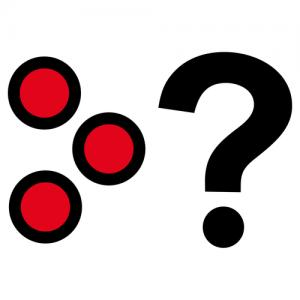 CANTIDAD
CUANTIFICADORES: MUCHO O NADA
CPEE LA QUINTA (MADRID) CC-BY-NC-SA 	Pictogramas: www.arasaac.org  Licencia: CC (BY-NC)
ATENCIÓN Y PERCEPCIÓN VISUAL
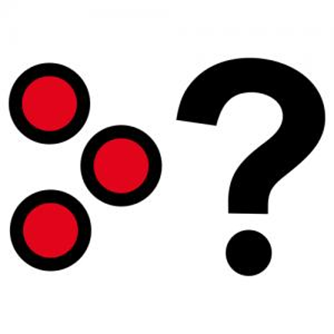 CANTIDAD
CUANTIFICADORES: MUCHO O NADA
El objetivo es identificar el concepto de mucho o nada a través de un grupo de objetos o de ninguno.
Primero enseñamos la diapositiva y leemos en voz alta la instrucción de arriba. Después el alumno tiene que seleccionar la respuesta correcta.

Podéis usar la Tablet o el ordenador. También podéis hacerlo con objetos de casa. Agrupáis en una caja o similar varios objetos y otra la dejáis vacía. Después preguntáis donde hay muchos o donde hay nada. Ir variando de objetos y de recipiente
CPEE LA QUINTA (MADRID) CC-BY-NC-SA 	Pictogramas: www.arasaac.org  Licencia: CC (BY-NC)
AQUÍ HAY MUCHOS ANIMALES 
Puedes tocar los animales, ¡hay muchos!
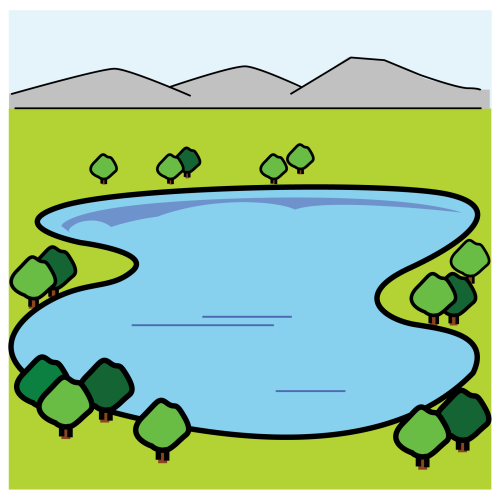 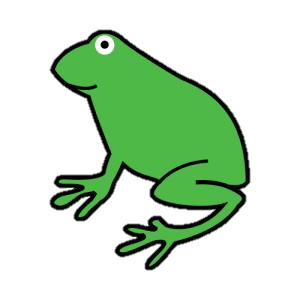 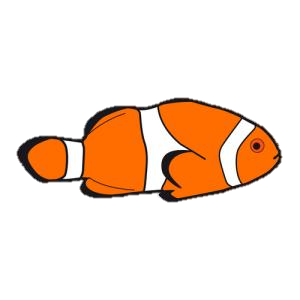 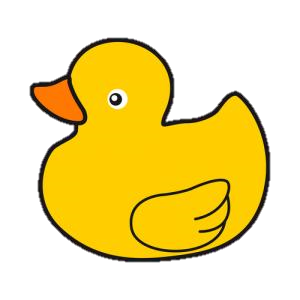 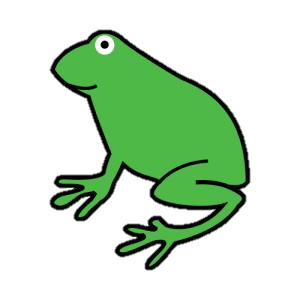 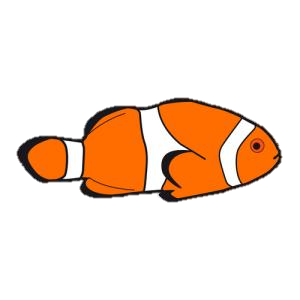 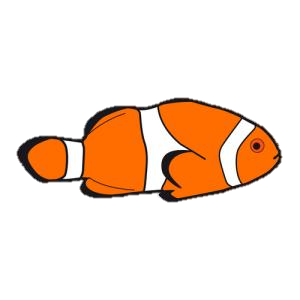 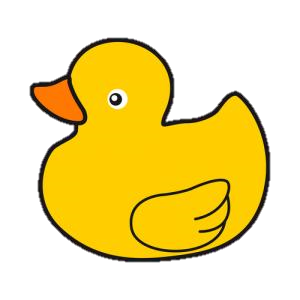 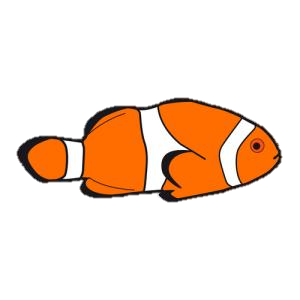 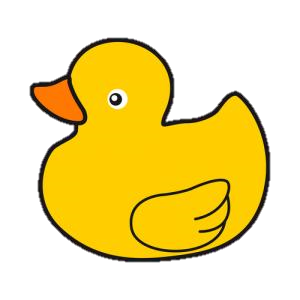 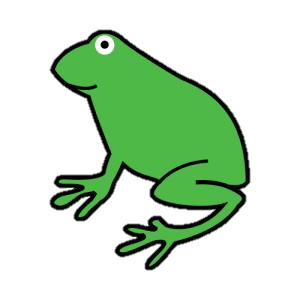 CPEE LA QUINTA (MADRID) CC-BY-NC-SA 	Pictogramas: www.arasaac.org  Licencia: CC (BY-NC)
AQUÍ NO HAY ANIMALES, AQUÍ HAY NADA
No puedes tocar, aquí hay nada
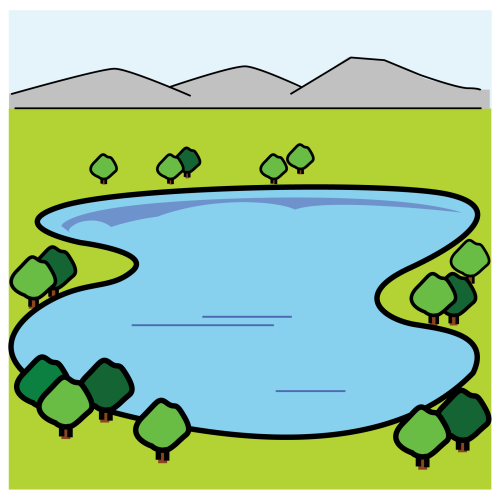 CPEE LA QUINTA (MADRID) CC-BY-NC-SA 	Pictogramas: www.arasaac.org  Licencia: CC (BY-NC)
AQUÍ HAY MUCHOS
Puedes tocar muchos
AQUÍ HAY NADA
No puedes tocar
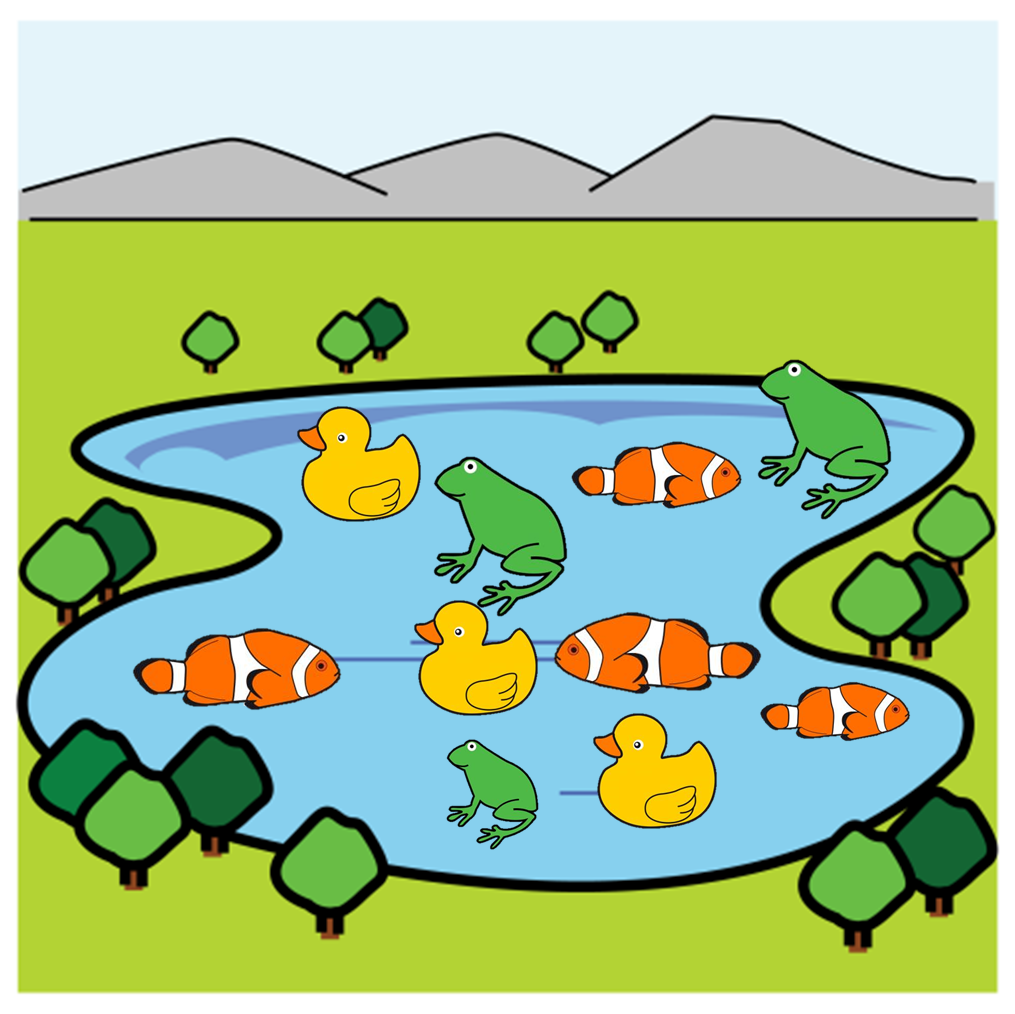 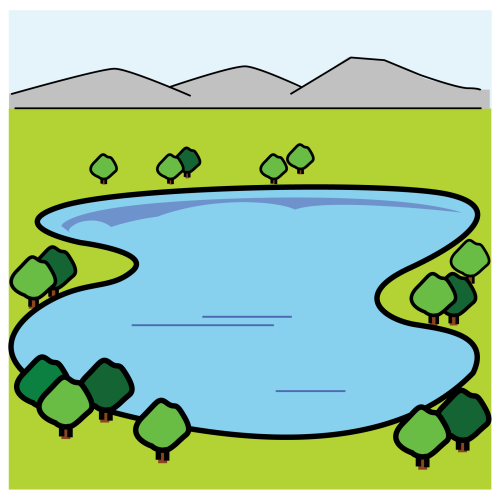 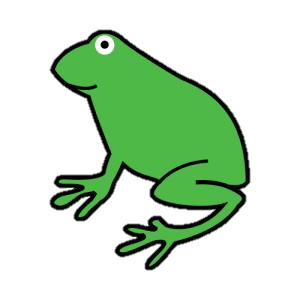 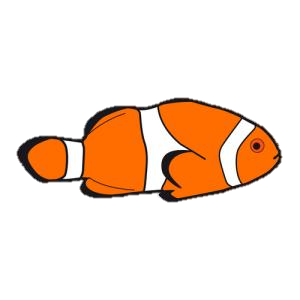 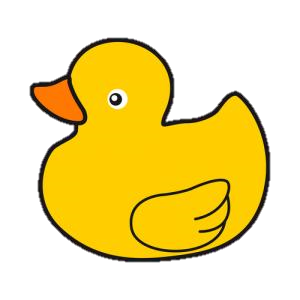 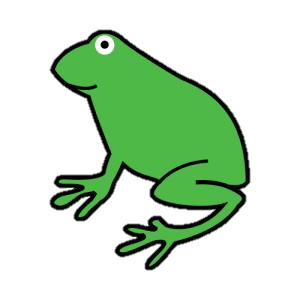 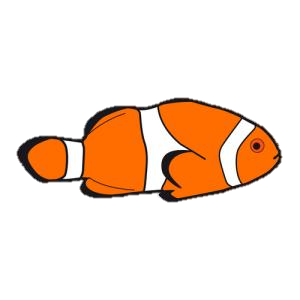 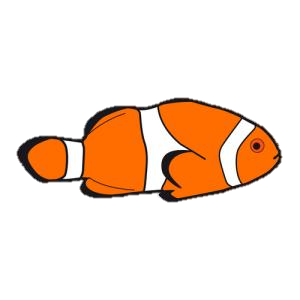 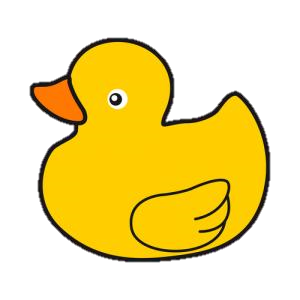 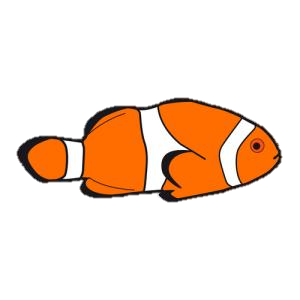 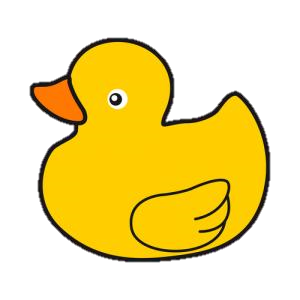 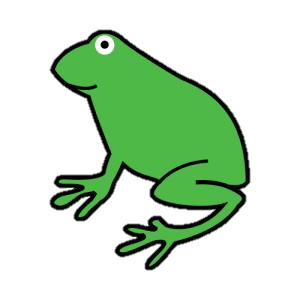 CPEE LA QUINTA (MADRID) CC-BY-NC-SA 	Pictogramas: www.arasaac.org  Licencia: CC (BY-NC)
TOCA DONDE HAY MUCHOS PATOS
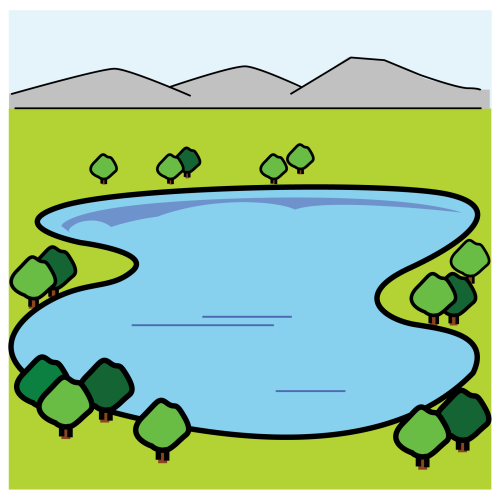 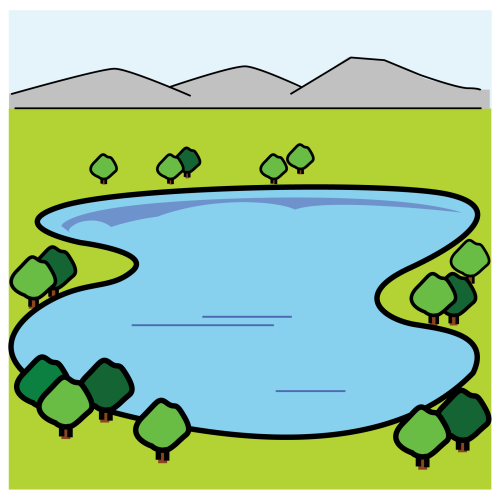 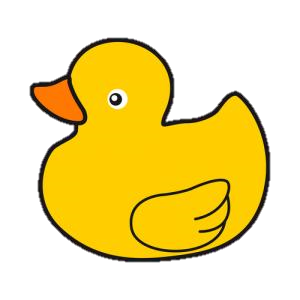 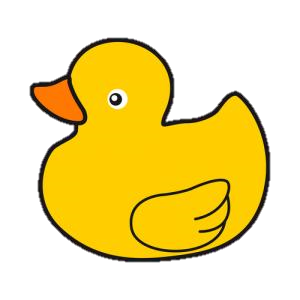 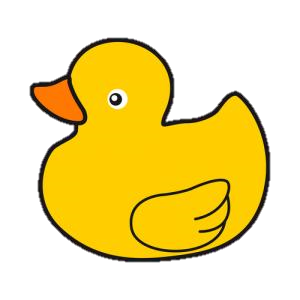 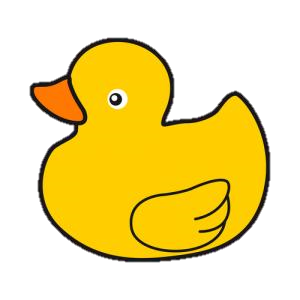 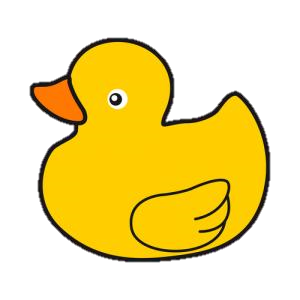 CPEE LA QUINTA (MADRID) CC-BY-NC-SA 	Pictogramas: www.arasaac.org  Licencia: CC (BY-NC)
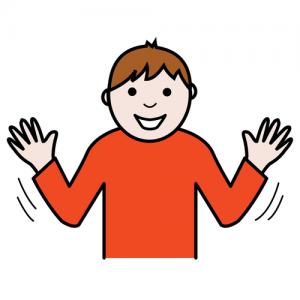 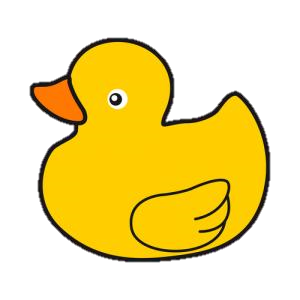 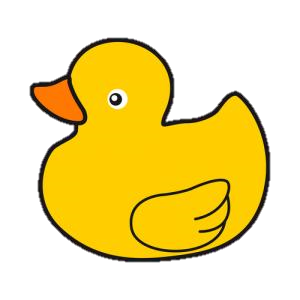 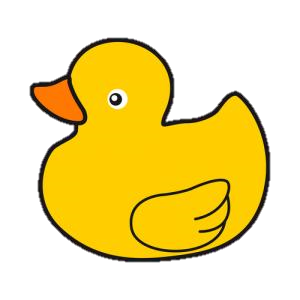 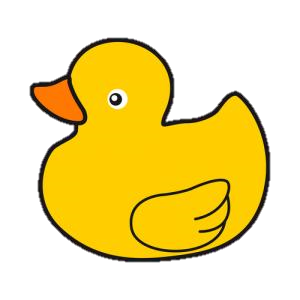 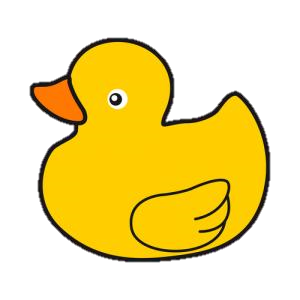 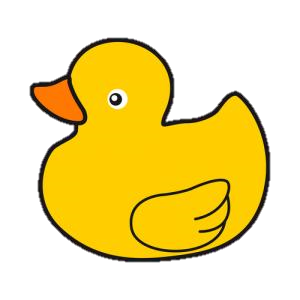 CPEE LA QUINTA (MADRID) CC-BY-NC-SA 	Pictogramas: www.arasaac.org  Licencia: CC (BY-NC)
TOCA DONDE HAY NADA
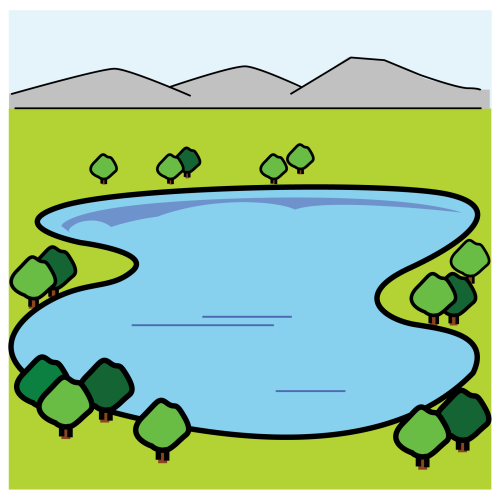 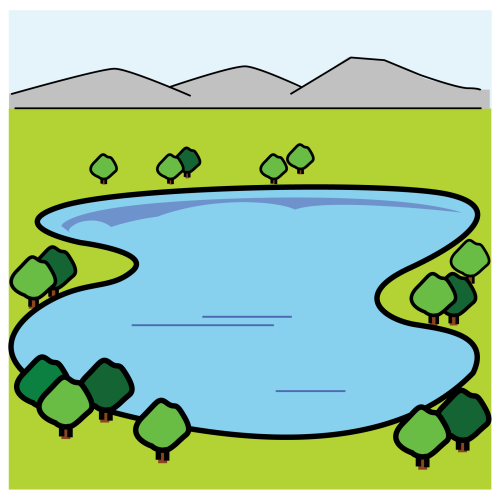 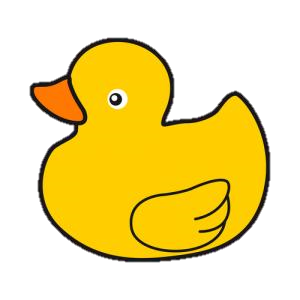 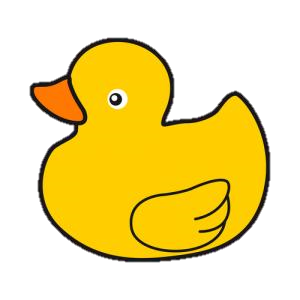 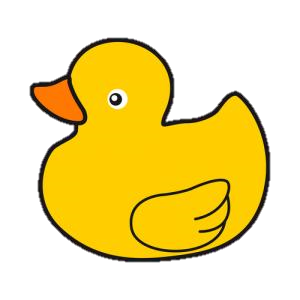 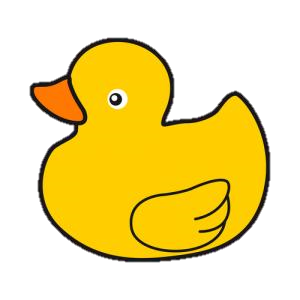 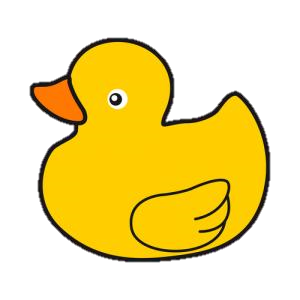 CPEE LA QUINTA (MADRID) CC-BY-NC-SA 	Pictogramas: www.arasaac.org  Licencia: CC (BY-NC)
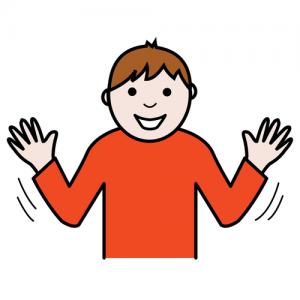 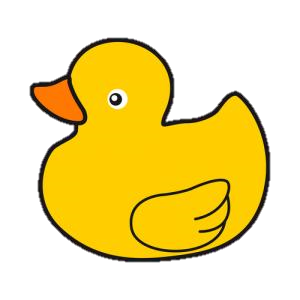 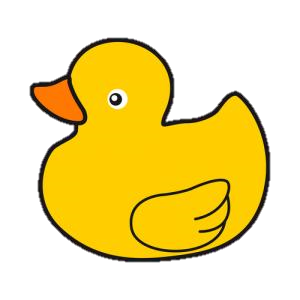 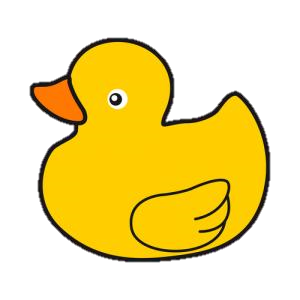 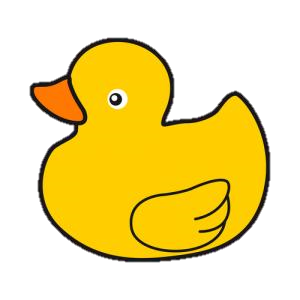 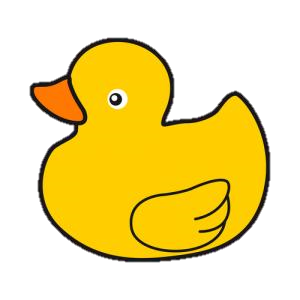 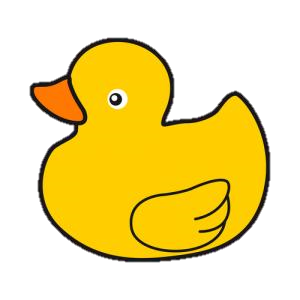 CPEE LA QUINTA (MADRID) CC-BY-NC-SA 	Pictogramas: www.arasaac.org  Licencia: CC (BY-NC)
TOCA DONDE HAY NADA
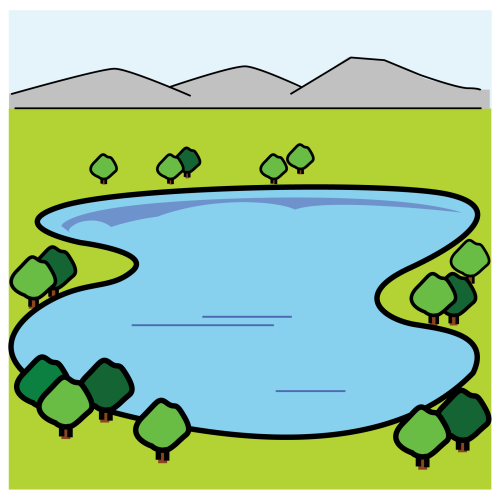 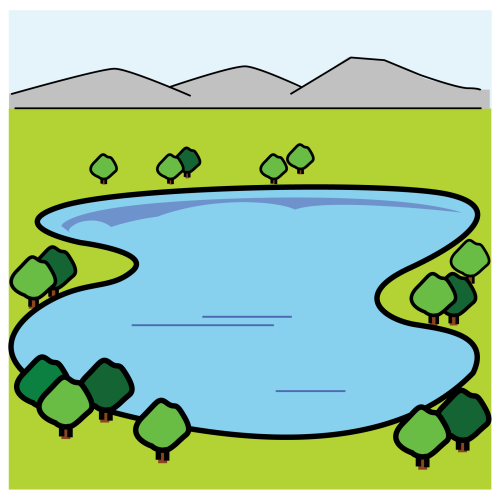 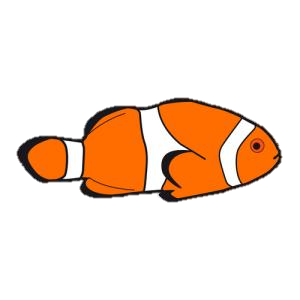 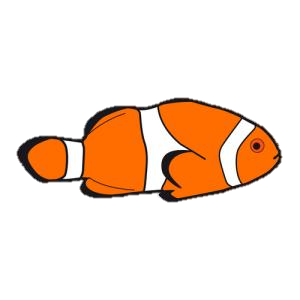 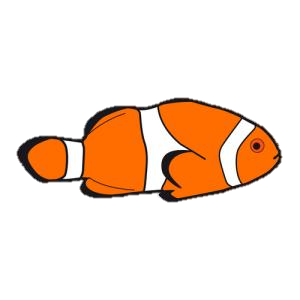 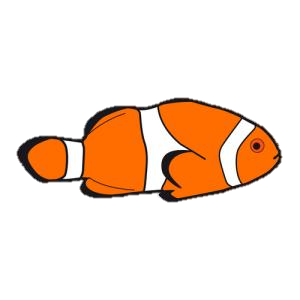 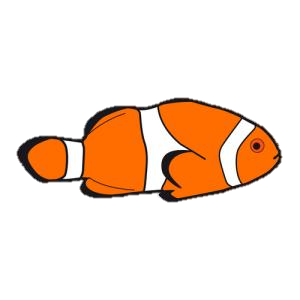 CPEE LA QUINTA (MADRID) CC-BY-NC-SA 	Pictogramas: www.arasaac.org  Licencia: CC (BY-NC)
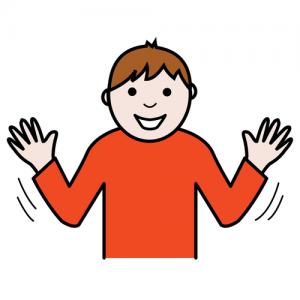 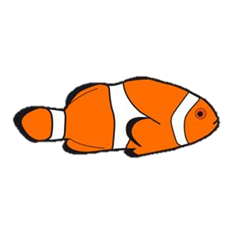 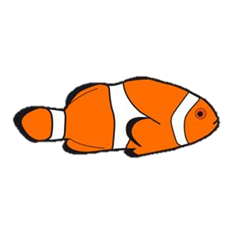 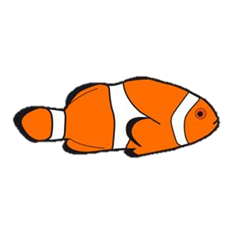 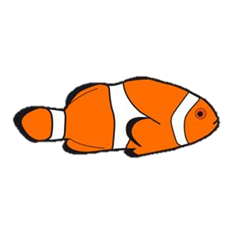 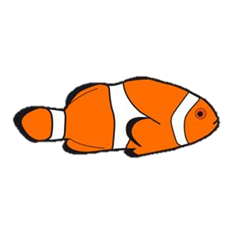 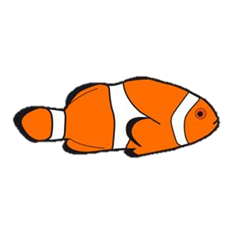 CPEE LA QUINTA (MADRID) CC-BY-NC-SA 	Pictogramas: www.arasaac.org  Licencia: CC (BY-NC)
TOCA DONDE HAY MUCHOS PECES
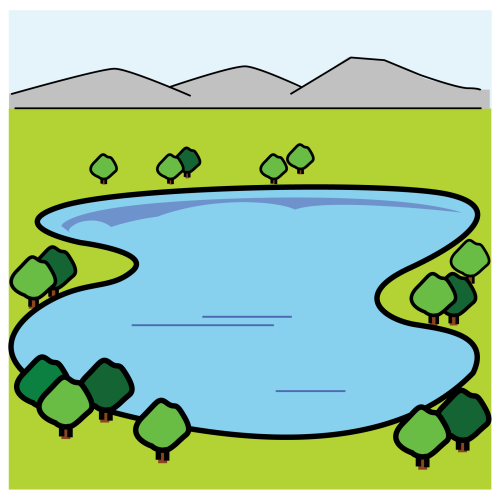 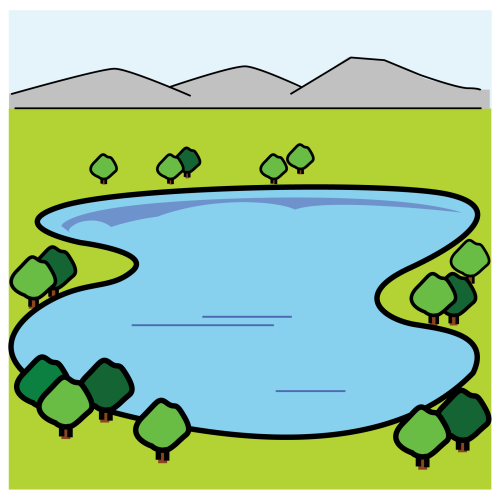 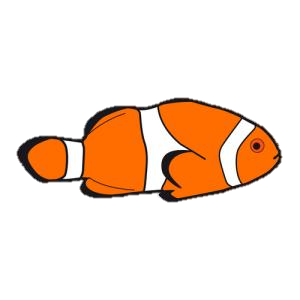 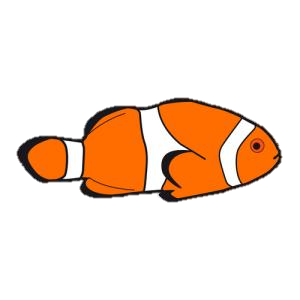 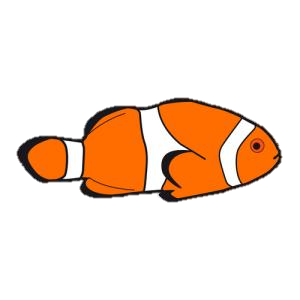 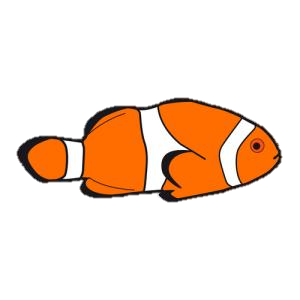 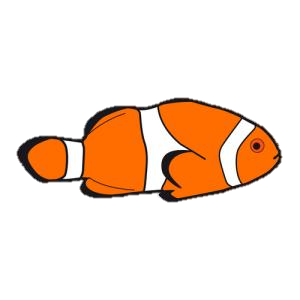 CPEE LA QUINTA (MADRID) CC-BY-NC-SA 	Pictogramas: www.arasaac.org  Licencia: CC (BY-NC)
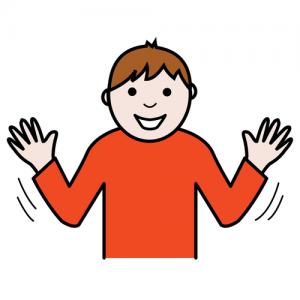 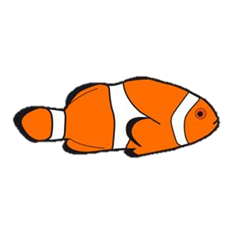 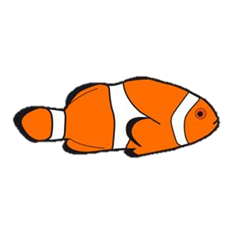 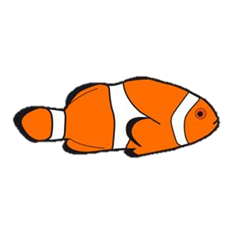 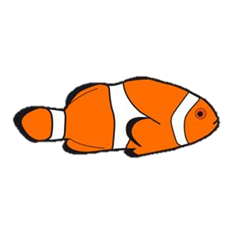 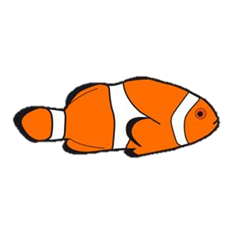 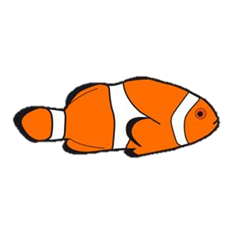 CPEE LA QUINTA (MADRID) CC-BY-NC-SA 	Pictogramas: www.arasaac.org  Licencia: CC (BY-NC)
TOCA DONDE HAY MUCHAS RANAS
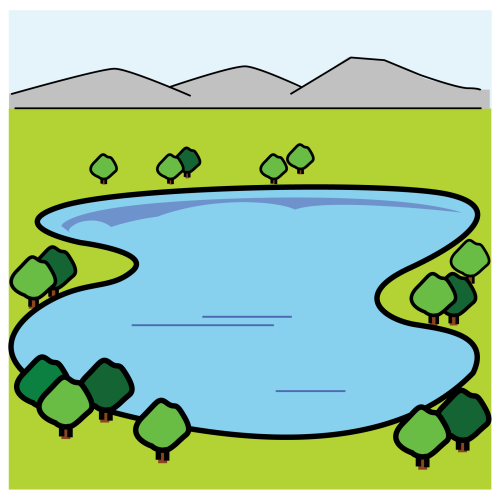 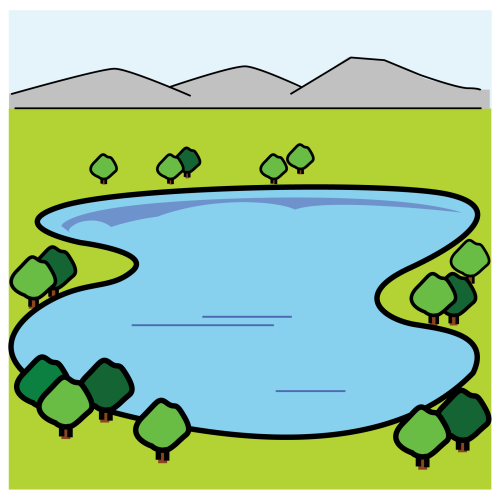 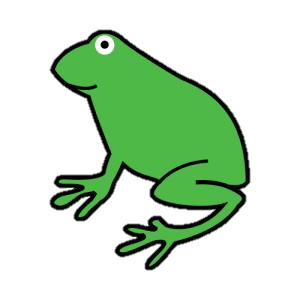 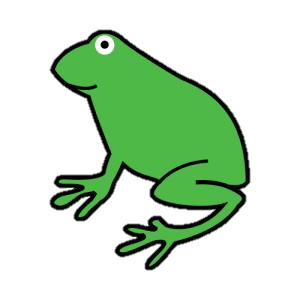 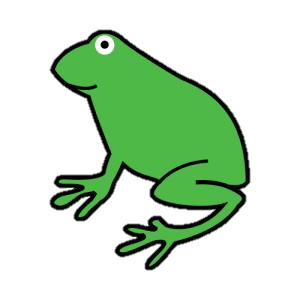 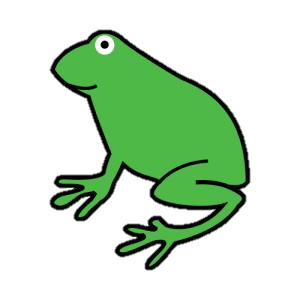 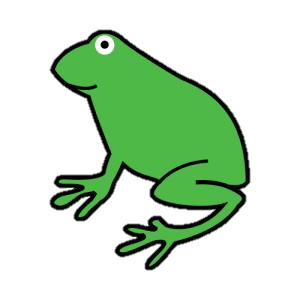 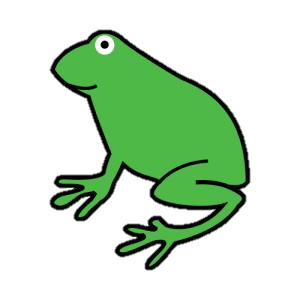 CPEE LA QUINTA (MADRID) CC-BY-NC-SA 	Pictogramas: www.arasaac.org  Licencia: CC (BY-NC)
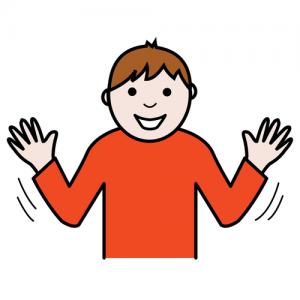 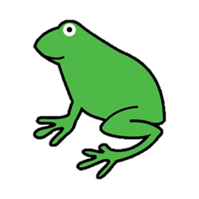 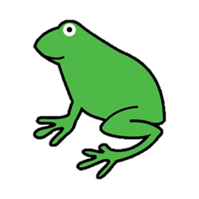 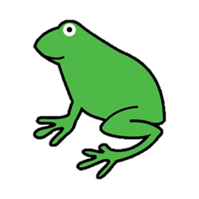 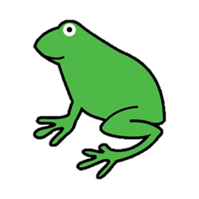 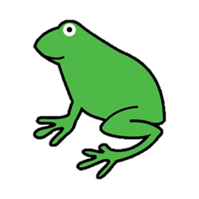 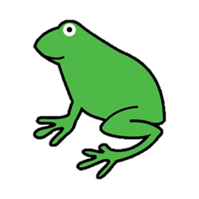 CPEE LA QUINTA (MADRID) CC-BY-NC-SA 	Pictogramas: www.arasaac.org  Licencia: CC (BY-NC)